Тема 6.Підготовка та кваліфікація наукових кадрів в Україні
ЗМІСТ
6.1. Характеристика освітніх рівнів

6.2. Наукові ступені та вчені звання

6.3. Класифікація закладів вищої освіти та їх організаційна структура
Відповідність ступенів і рівнів вищої освіти в Україні
Ці рівні регулюються Національною рамкою кваліфікацій (системний і структурований за компетентностями опис кваліфікаційних рівнів), яка призначена  для використання органами виконавчої влади, установами та організаціями, що реалізують державну політику у сфері освіти, зайнятості та соціально-трудових відносин, навчальними закладами, роботодавцями, іншими юридичними і фізичними особами з метою розроблення, ідентифікації, співвіднесення, визнання, планування і розвитку кваліфікацій.
Кваліфікації вищої освіти відповідають:


молодший бакалавр - 5 рівню Національної рамки кваліфікацій та короткому циклу вищої освіти Рамки кваліфікацій Європейського простору вищої освіти;
бакалавр - 6 рівню Національної рамки кваліфікацій та першому циклу вищої освіти Рамки кваліфікацій Європейського простору вищої освіти;
магістр - 7 рівню Національної рамки кваліфікацій та другому циклу вищої освіти Рамки кваліфікацій Європейського простору вищої освіти;
доктор філософії, доктор мистецтва - 8 рівню Національної рамки кваліфікацій та третьому циклу вищої освіти Рамки кваліфікацій Європейського простору вищої освіти;
доктор наук - 8 рівню Національної рамки кваліфікацій.
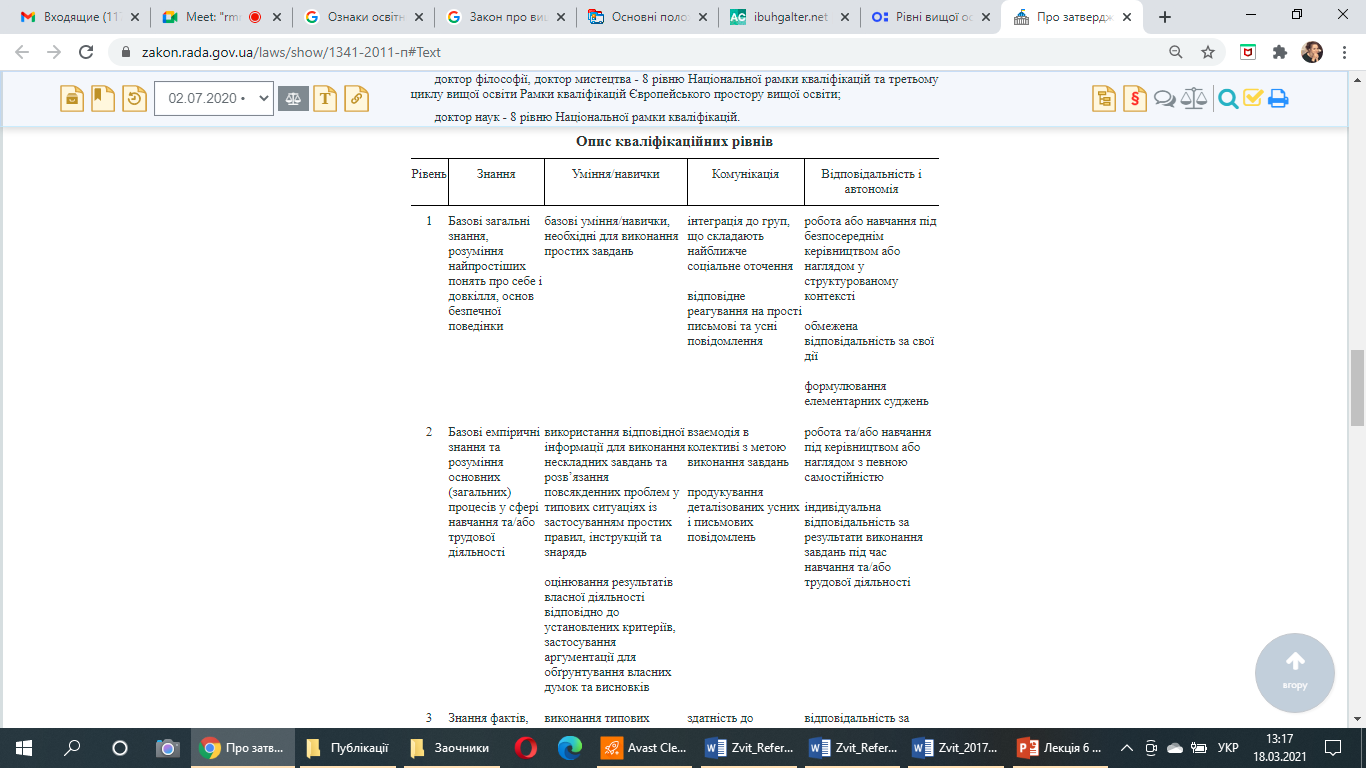 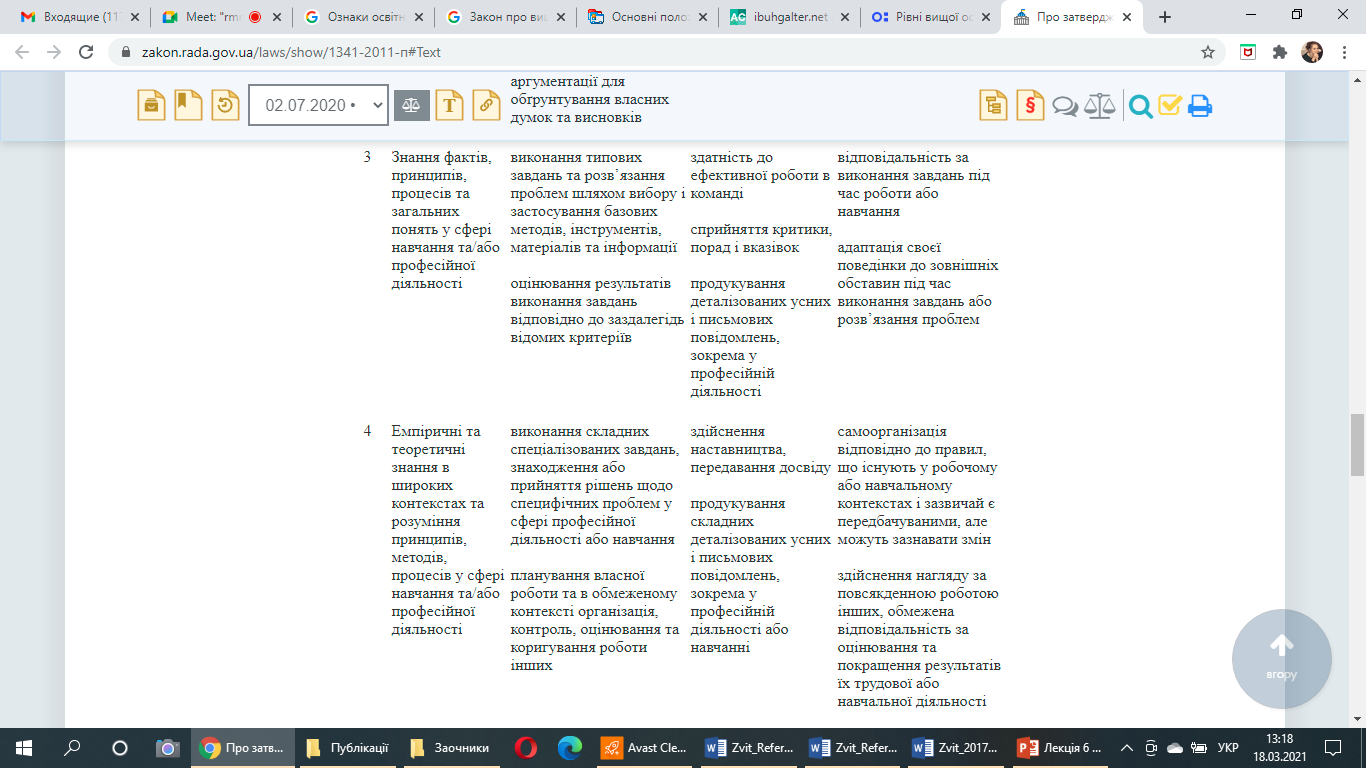 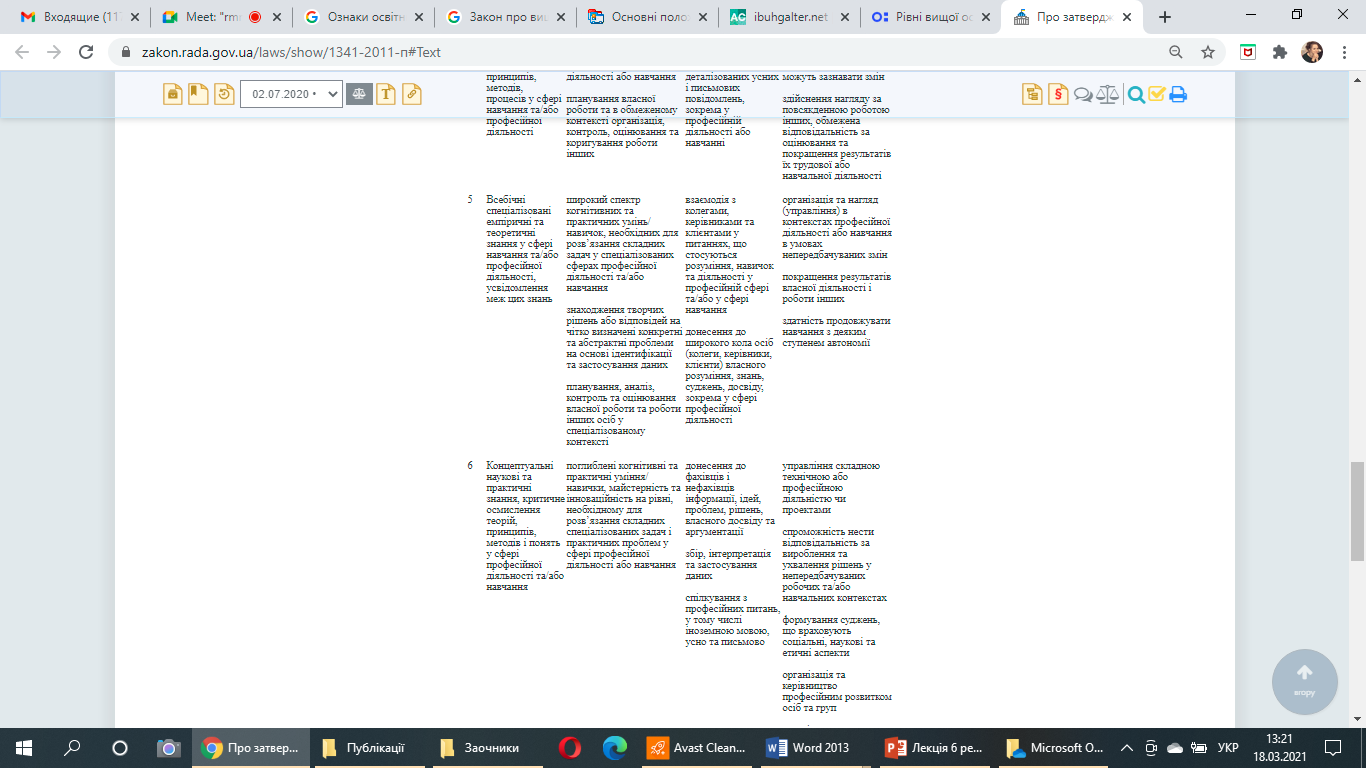 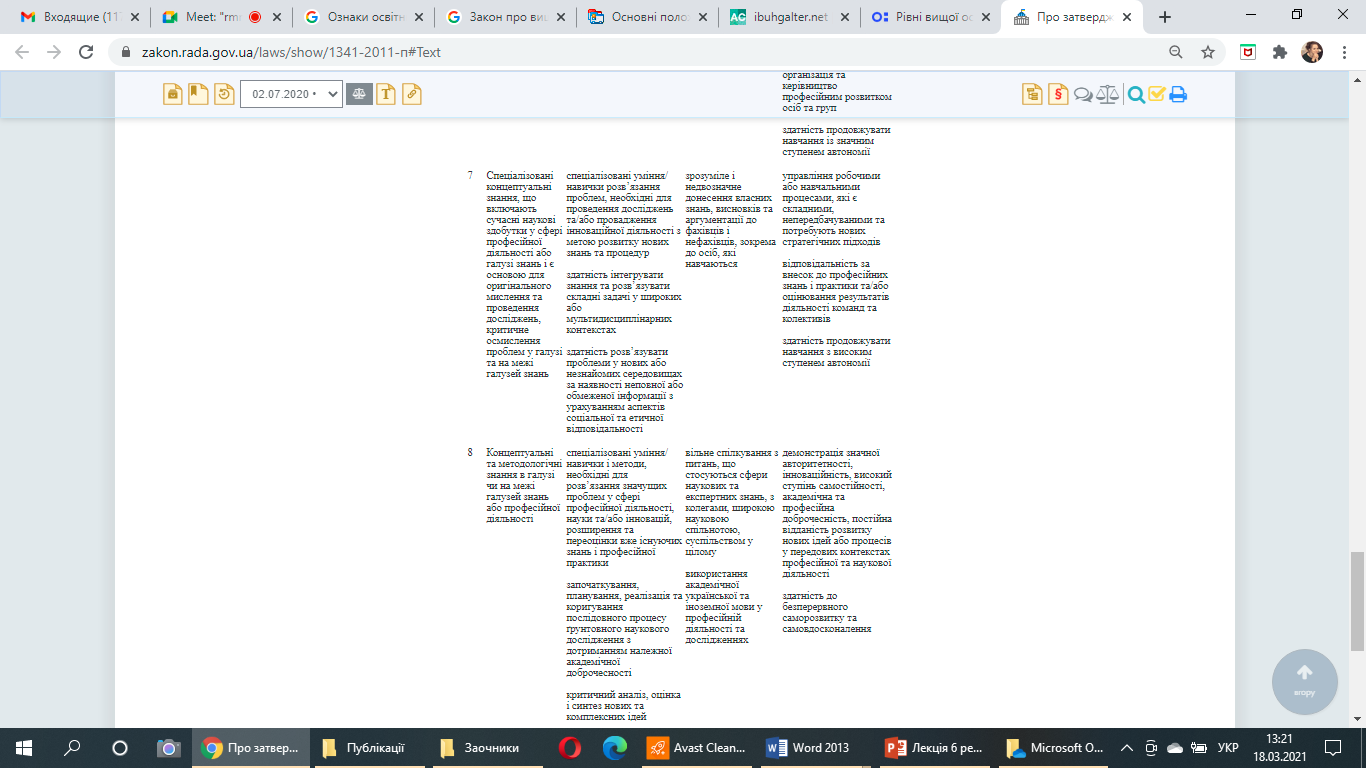 Встановлено такі види документів про вищу освіту (наукові ступені) за відповідними ступенями:
Диплом молодшого бакалавра
Диплом бакалавра
Диплом магістра
У дипломі молодшого бакалавра, бакалавра, магістра зазначаються назва закладу вищої освіти (наукової установи), що видав цей документ (у разі здобуття вищої освіти у відокремленому підрозділі закладу вищої освіти (наукової установи) - також назва такого підрозділу), а також кваліфікація, що складається з інформації про здобутий особою ступінь вищої освіти, спеціальність та спеціалізацію, та в певних випадках - професійну кваліфікацію. 
Невід’ємною частиною диплома молодшого бакалавра є додаток до диплома.
Для диплома бакалавра, магістра, доктора філософії/доктора мистецтва є додаток до диплома європейського зразка, що містить структуровану інформацію про завершене навчання. У додатку до диплома міститься інформація про результати навчання особи, що складається з інформації про назви дисциплін, отримані оцінки і здобуту кількість кредитів ЄКТС, а також відомості про національну систему вищої освіти України.
Диплом доктора філософії/доктора мистецтва
У дипломі доктора філософії/доктора мистецтва, доктора наук зазначаються назва закладу вищої освіти (наукової установи), в якому (якій) здійснювалася підготовка, назва закладу вищої освіти (наукової установи), у спеціалізованій вченій раді (спеціалізованій раді з присудження ступеня доктора мистецтва) якого (якої) захищено наукові/мистецькі досягнення, а також назва кваліфікації.
У назві кваліфікації доктора філософії зазначаються назва ступеня, галузі знань та/або спеціальності. У разі якщо дисертаційне дослідження виконано в суміжних галузях знань, ступені доктора філософії і доктора наук присуджуються у провідній галузі із зазначенням міжгалузевого характеру роботи.
У назві кваліфікації доктора мистецтва зазначаються назва ступеня, спеціальності та в окремих випадках - назва спеціалізації.
Ступінь доктора мистецтва присуджується спеціалізованою радою з присудження ступеня доктора мистецтва закладу вищої освіти мистецького спрямування за результатом успішного виконання здобувачем вищої освіти відповідної освітньо-творчої програми та публічного захисту творчого мистецького проекту в порядку, визначеному Кабінетом Міністрів України.
Строк підготовки доктора мистецтва у творчій аспірантурі становить три роки. Обсяг освітньої складової освітньо-творчої програми підготовки доктора мистецтва становить 30-60 кредитів ЄКТС.
Диплом доктора наук
Доктор наук - це другий науковий ступінь, що здобувається особою на науковому рівні вищої освіти на основі ступеня доктора філософії і передбачає набуття найвищих компетентностей у галузі розроблення і впровадження методології дослідницької роботи, проведення оригінальних досліджень, отримання наукових результатів, які забезпечують розв’язання важливої теоретичної або прикладної проблеми, мають загальнонаціональне або світове значення та опубліковані в наукових виданнях.
Ступінь доктора наук присуджується спеціалізованою вченою радою закладу вищої освіти чи наукової установи за результатами публічного захисту наукових досягнень у вигляді дисертації або опублікованої монографії, або за сукупністю статей, опублікованих у вітчизняних і міжнародних рецензованих фахових виданнях, перелік яких затверджується центральним органом виконавчої влади у сфері освіти і науки.
Документ про вищу освіту державного зразка видається закладом вищої освіти тільки за акредитованою освітньою програмою. За неакредитованою освітньою програмою заклади вищої освіти виготовляють і видають власні документи про вищу освіту у порядку та за зразком, що визначені вченою радою закладу вищої освіти.
Наукові ступені та вчені звання
Наукові ступені:
Кандидат наук / доктор філософії
Доктор наук

Вчені звання:
Старший дослідник
Доцент
Професор
Дякую 
за увагу!